Be Positive
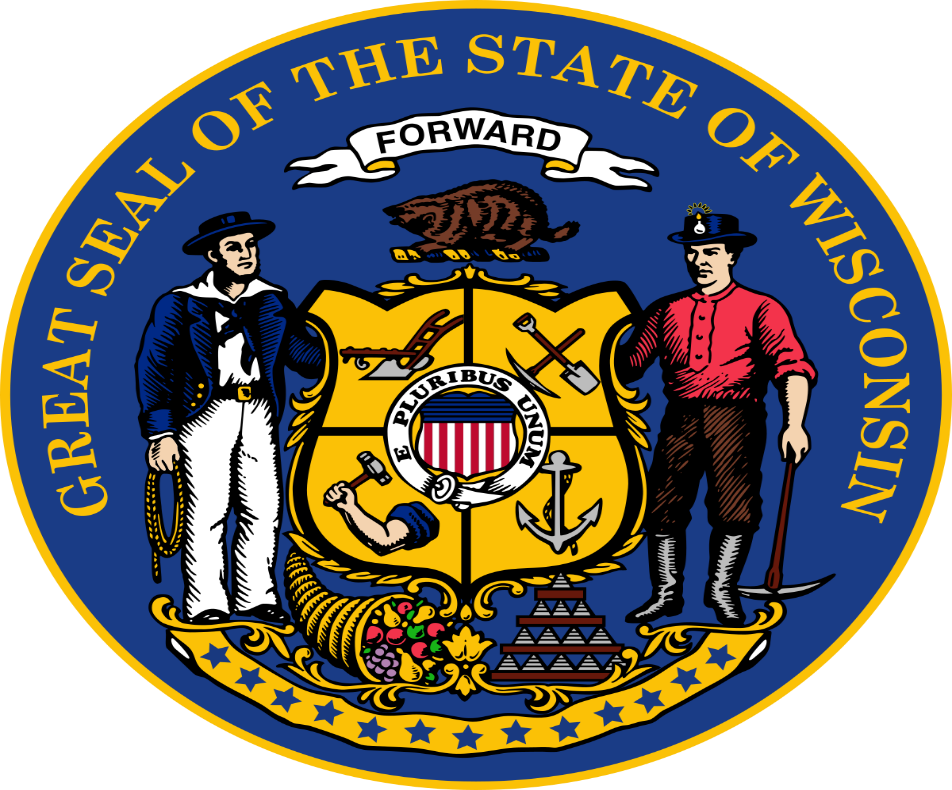 Objectives
Background/History
Pursuing Happiness
Persuasive Reasons 	
Best Practices
Role Models
Must Do’s and “How Tos”
Case Studies 
Power of Praise
Background/History
Maslow and humanistic psychology
Dr. Martin Seligman
University of Pennsylvania Positive Psychology Center
Past president of American Psychological Association
Based upon the idea of the mind-body connection
Pursuing Happiness
Develop new interests	
Practice self-respect and self-confidence 
Smile
Be kind 
Focus on what you are good at
Laugh
Jump rope, dance, or listen to upbeat music
Persuasive Reasons
Positive thinking is powerful!	
Positive thinking positions us to solve problems, to the benefit of ourselves and our support systems
You will set goals and achieve them more easily
Rewire your brain to think differently… we can do anything and everything
It is contagious!
Best Practices
Start with 5 positive affirmations every morning
Expect good things to happen
Speak positively:  “I can,” “I will,” “It will get done,” “I am able to lose the weight,” “ I rock!”
Filter and rewrite negative thoughts
Reframe your thoughts
Dream, hope and anticipate
Role Models
Oprah Winfrey - From poverty to becoming one of the world’s wealthiest women, Oprah Winfrey is one of the biggest believers and supporters of a positive mindset. 
Kurt Kuehn - Started his career at UPS as a driver's helper during the holiday season. Recognized for his hard work and positive attitude, UPS paid for him to finish his MBA and 10 years later, he was promoted to Chief Financial Officer of UPS.
Samuel L. Jackson- He has been a Hollywood staple for years now, but he'd had only small parts before landing an award-winning role at age 43 in Spike Lee's film "Jungle Fever" in 1991.






Any references to J. K. Rowling were replaced with a mention of Oprah Winfrey.
[Speaker Notes: Any references to J. K. Rowling were replaced with a mention of Oprah Winfrey.]
Must Do’s
Commit to real change in the way you think and act
Set specific, manageable goals to build momentum
Practice re-thinking situations until positive thinking is habitual
Teach the negative people in your life by example 
Do, think, and BE!
Even and especially when times are the hardest, accentuate the positive
How To Be a More Positive Thinker
Be aware! – Identify what you think negatively about, and then analyze and evaluate your thoughts
Practice gratitude… write thank you notes
Start every day by setting goals for yourself 
Keep a journal to help you reflect and see your thought process on a daily basis
Try new things… explore your own personal creativity
Be persistent
Be a leader
Have fun and laugh – try laughter yoga
Eat right and exercise
Case Studies
Company 1: Zappos	
They value fun and “being a little weird”
Offers money to leave the company 
Fast shipping, no cost return

Company 2: Microsoft 
Strong feeling of trust in the environment and culture
Employees appreciate perks such as flexibility and teleworking
Very innovative which helps job engagement
Case Studies Continued…
Company 3: Cisco 
CEO reaches out to ALL employees frequently to share direction and ideas on a company-wide intranet
Takes pride in a culture focused on communication and collaboration

Company 4: Starbucks	 
All employees are referred to as “partners”
Even employees working 20 hours a week are offered a generous benefits package
Encourages “partners” to make suggestions for the company and take these suggestions seriously
Power of Praise/Gratitude
Motivates
Builds strong ties
Opens up others to new ideas
Creates a warm culture
Promotes growth
Just feels great!
EAP Services available to employees, any household members and dependents
Confidential
EAP Counselors available 24/7/365 via 833-539-7285
Up to 6 in person counseling sessions, per issue, per year, per household member
Management Consultations
Financial/Legal Consultation and Referral Service
Work/Life & Convenience Services
https://sowi.mylifeexpert.com Company code:  SOWI
Your Kepro EAPur Kepro EAP
We want to hear your feedback! Please complete a training evaluation.Thank you!
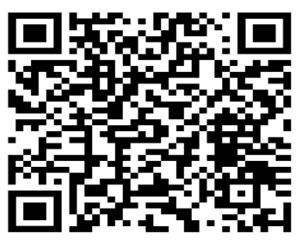 https://app.smartsheet.com/b/form/dacb2d9b38564db4afb5ab8426d91ad6
Questions & Answer
Be Positive